MAFFT: Multiple Sequence Alignment using Fast Fourier Transform
Intro
2-Step Procedure
Homology Identification using FFT
Alignment Scoring/Selection
Faster computation due to…
Approx. O(NlogN)  homology detection
Simpler-to-compute scoring function
Defining the Signal
For Amino Acid Sequences
2-dimensional signal [volume, polarity]
For Nucleotide Sequences 
4-dimensional signal [A,T,G,C frequencies]
DFT
Transformation of signal from time to frequency space
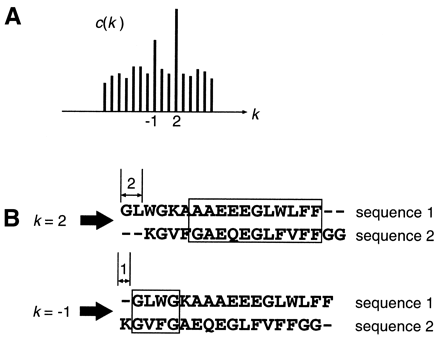 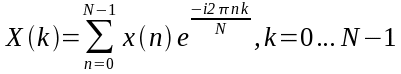 FFT
DFT in regular form takes O(N^2)
FFTs compute same values in O(NlogN)
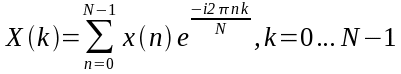 FFT: Cooley-Tukey
Recursive division of sequence into 2 sections
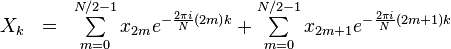 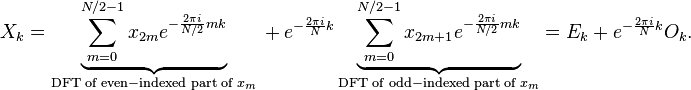 Cooley-Tukey
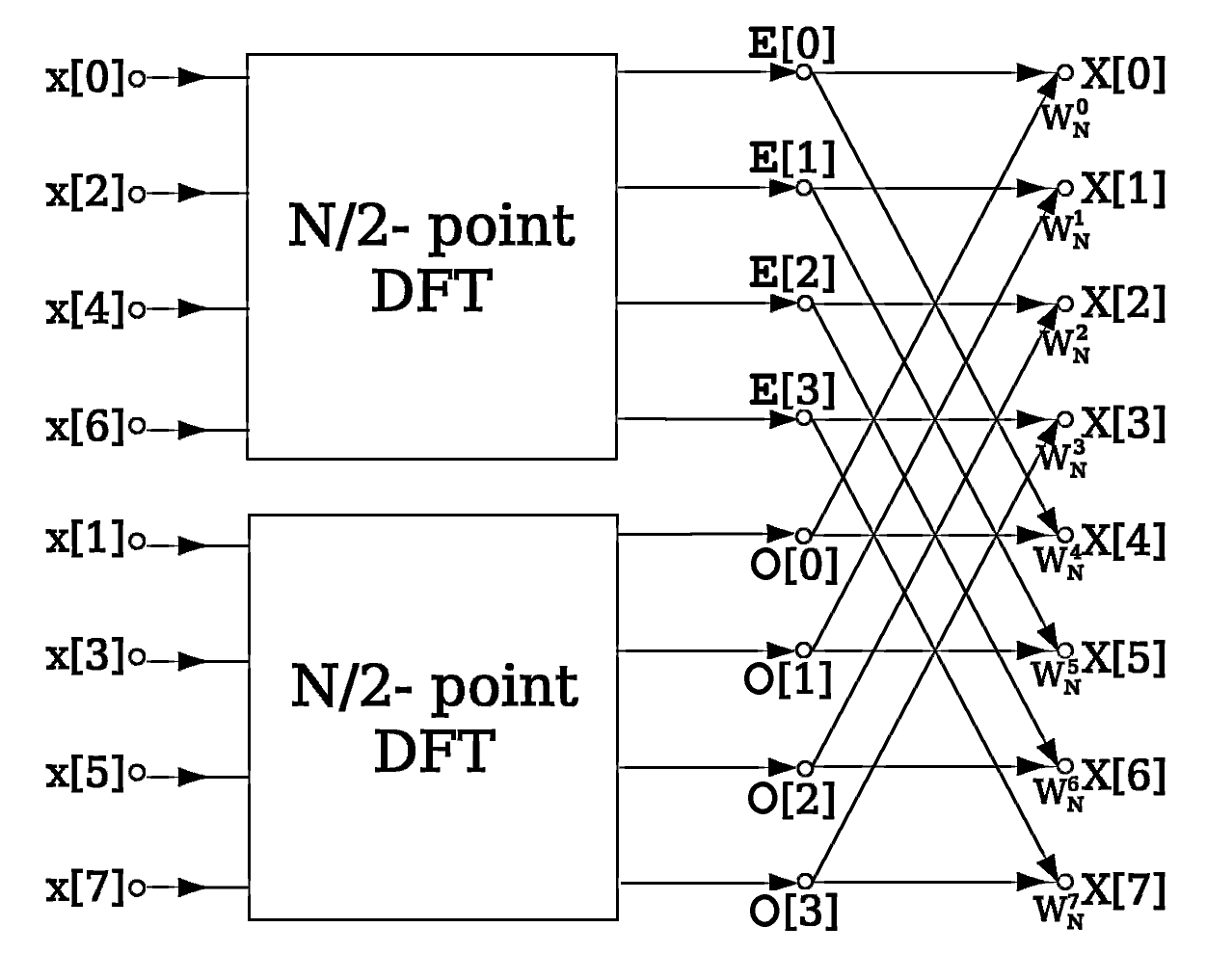 DFT displays periodicity
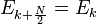 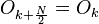 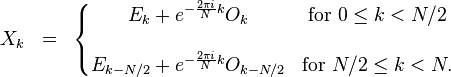 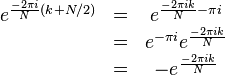 Cooley-Tukey
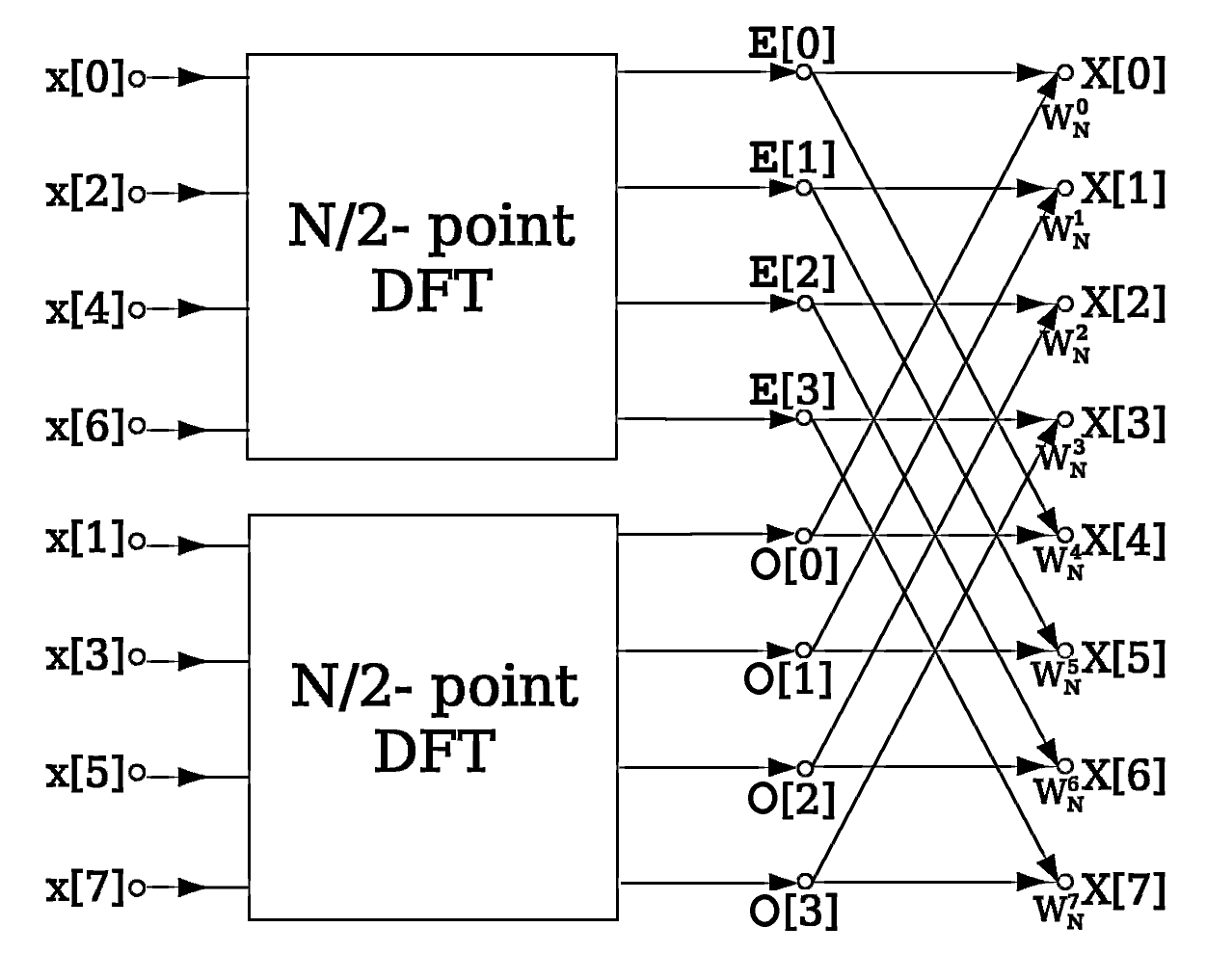 X0,...,N−1 ← ditfft2(x, N, s):               if N = 1 then        X0 ← x0                                      
    else        X0,...,N/2−1 ← ditfft2(x, N/2, 2s)             
        XN/2,...,N−1 ← ditfft2(x+s, N/2, 2s)                 for k = 0 to N/2−1                                      t ← Xk            Xk ← t + exp(−2πi k/N) Xk+N/2            Xk+N/2 ← t − exp(−2πi k/N) Xk+N/2        endfor    endif
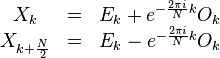 MAFFT FFT Usage
Signal value in “frequency” domain is correlation at offset
“Frequency” is the sequence offset
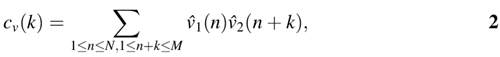 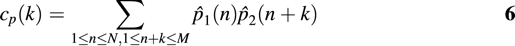 Finding Homologies
Original Computation
Slide box over all offsets
With FFT
Only look at offsets with large score
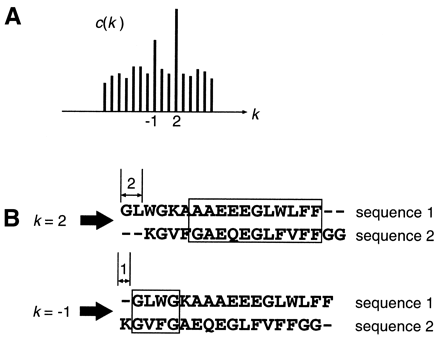 Generalization to Multiple Sequences
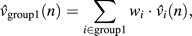 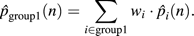 Alignment: Scoring System
M̂ab = [(Mab – ΣafaMaa)/(ΣafaMaa – Σa,bfafbMab)] + Sa
fa is frequency of a
Sa is a predetermined gap extension penalty
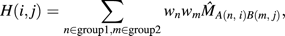 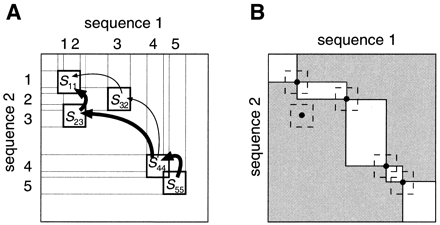 Alignment
Can jump between homologies
Less computation than NW

G1(i, x) = Sop · {1 – [g1start(x) + g1end(i)]/2}
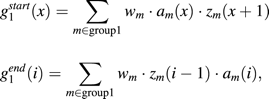 Comparisons
MAFFT
FFT-NS-1
FFT-NS-2
FFT-NS-i
T-COFFEE
CLUSTALW
1.82d
1.82q
Runtime
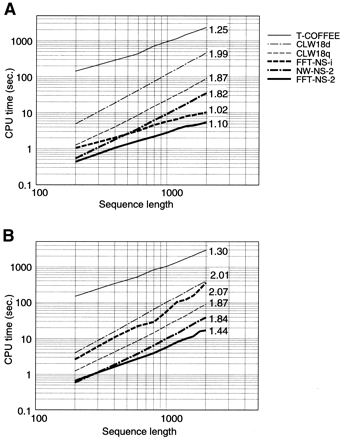 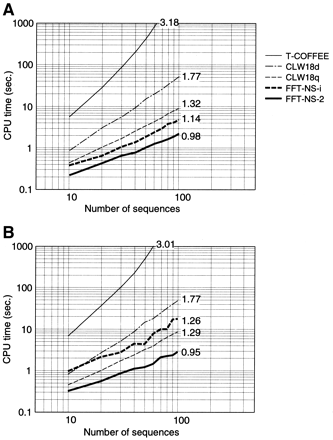 Sum-of-Pairs
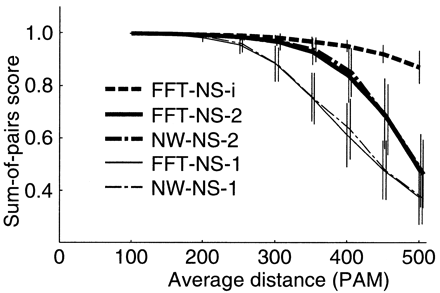 BaliBASE Benchmarks
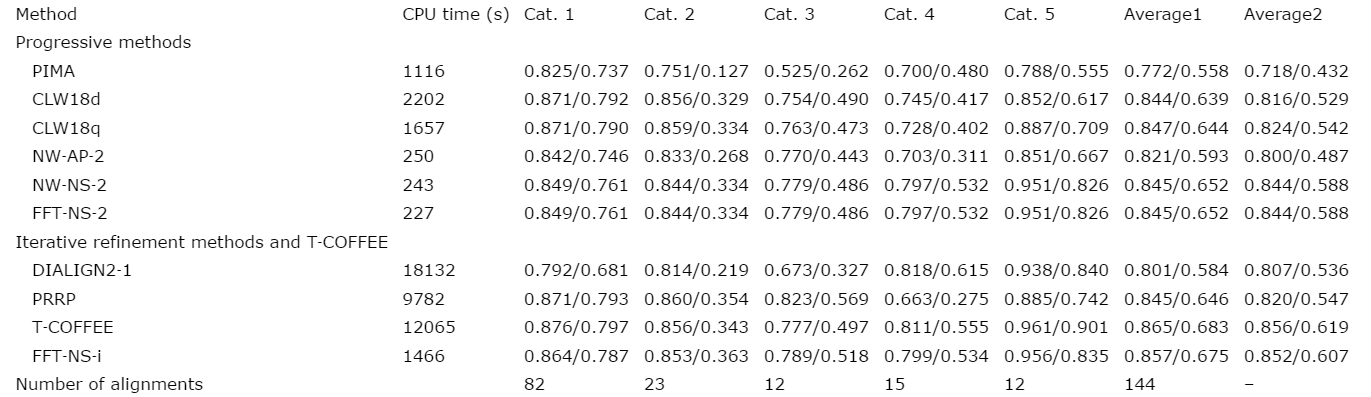 LSU rRNA
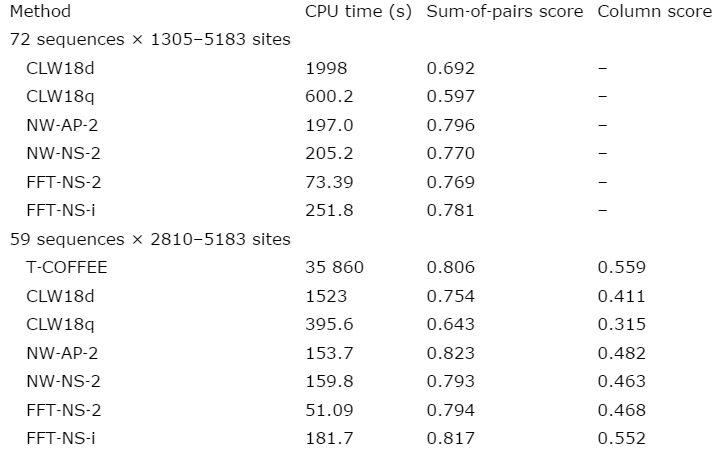 RNA Polymerase Sequences
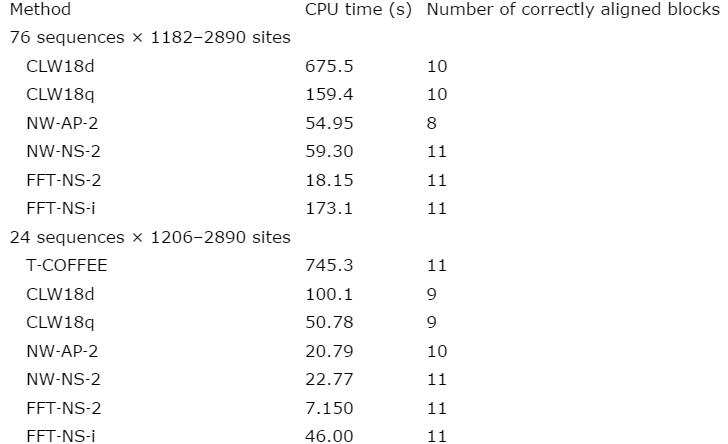 Questions